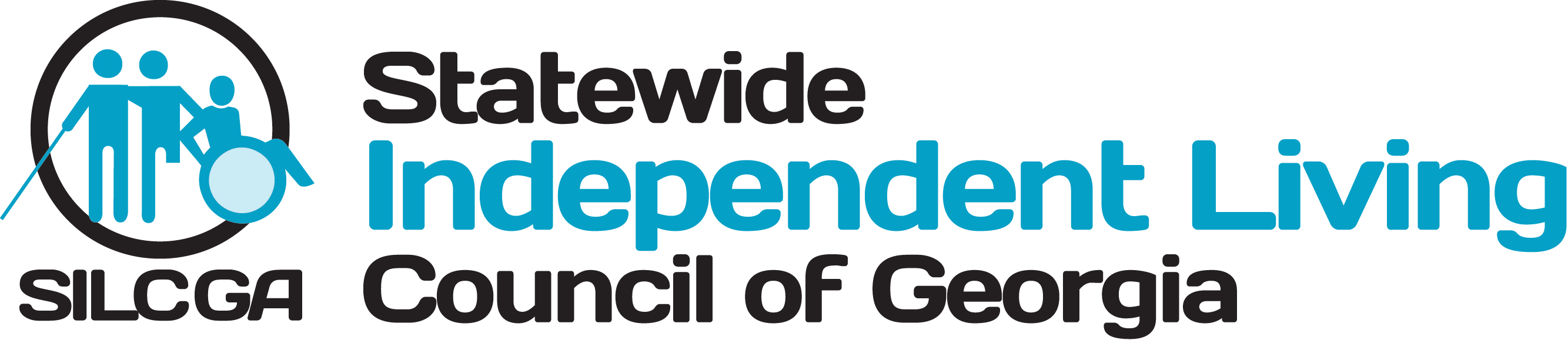 JANUARY 2019  -  BOARD MEETING
TODAY’S AGENDA
Call to Order – Phil Chase
Roll Call – Shelly Simmons
Review and Approve Agenda – Phil Chase
Review and Approve Minutes from Fall Meeting – Phil Chase
Home Access Program – Becky Ramage-Tuttle
Board Training – Georgia Yellow Dot Program
Update on Legislative Session – Shelly Simmons
Board Appointments – Shelly Simmons
Board Training – Georgia Radio Reading Service
Executive Director Report – Shelly Simmons
Brag n’ Steal
Location of Next Meeting – Shelly Simmons
Adjournment – Phil Chase
ROLL CALL
Board Members
Centers for IL
Guests
REVIEW AND APPROVE
Current Agenda
    Previous Minutes
HOME ACCESS PROGRAM
Number of current projects
SUBMIT APPLICATIONS NOW!!!!
We got the money, let’s spend it!
DCA’s new application for services
Don’t forget to take pictures!
Proper camera use, high quality JPEGs or PNGs, etc.
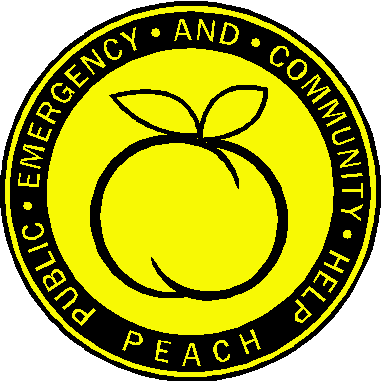 YELLOW DOT COMMUNITY IMPLEMENTATION
Jennifer Hogan and Elizabeth Head
GA YELLOW DOT PROGRAM
Georgia’s Yellow Dot Program can help save lives. When seconds count, 
make sure first responders have the critical information they need.
 
Why should my community participate in the Georgia Yellow Dot Program?

Access to information on medical conditions, medications, or medical allergies could help first responders and medical professionals make important decisions about patient emergency medical treatment. 

How do I start Yellow Dot in my community?

For a limited time, the Governor’s Office of Highway Safety, Georgia Department of Public Health, and Department of Human Services will provide communities with packets to help launch the program. Communities will work with yellow dot program staff to complete the following activities:
GA YELLOW DOT PROGRAM
1. Organize your community: Host meetings to educate and recruit key partners. This will earn your community 500 packets.

2. Launch the program: Set and execute a launch date. Your launch activities should include a press conference and first responder training. The will earn your community 500 packets.

3. Plan for sustainability: Find sponsors to help implement and pay for the program. This could earn you 250-500 packets.
 
TO BEGIN A PROGRAM IN YOUR COMMUNITY OR FOR ADDITIONAL INFORMATION:

Email yellowdot.info@dph.ga.gov or call Elizabeth Head @ 404-657-2894

FOR A LIST OF PARTICIPATING COMMUNITIES, PLEASE VISIT: 

http://aging.ga.gov/yellow-dot-program.
UPDATE ON LEGISLATIVE SESSION
Not advocating for any new funding
Continue with last year’s agenda
Center Expansion
The HAP
Independent Living Day at the Capitol
Tuesday, March 19th from 11:30AM-2:30PM
Transportation funding 
RSVP NOW and share, SHARE, SHARE 
https://www.eventbrite.com/e/independent-living-day-at-the-capitol-tickets-54357757516
WHERE’S YOUR RSVP?
BOARD APPOINTMENTS
Applicants needed
2 Applicants being considered
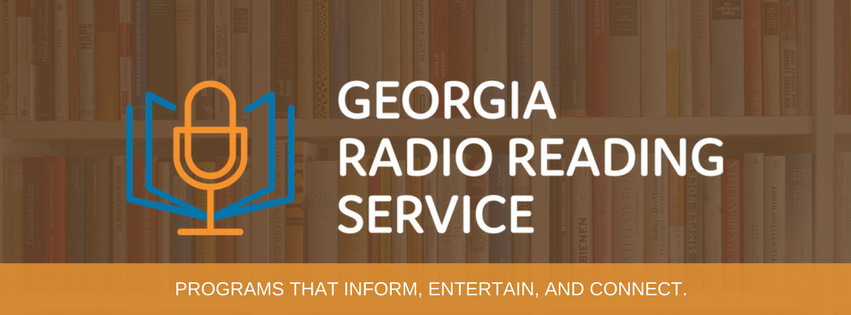 Rebecca Arayan
GA RADIO READING SERVICE
Do you have trouble reading printed materials? 

The Georgia Radio Reading Service brings the printed word to individuals who are visually-impaired and print-disabled. Our programming includes:

Local, state & community newspapers 
Magazines 
Books Service Programs 

Our programs are completely free and available 24 hours a day, 7 days a week.
GA RADIO READING SERVICE
How to access programming: 

Listen online at garrs.org 
Download the TuneIn app on any smart device and play "Georgia Radio Reading Service"  
Call us to request a listening device (radio receiver or Amazon Dot) 
Call 404-685-2820 and press "1" 

For questions or assistance contact:

	GEORGIA RADIO READING SERVICE
	260 14th St NW Atlanta, GA 30318 
	Phone: 404.685.2820 | 800.672.6173 
	Email: info@garrs.org | Visit us online at garrs.org
EXECUTIVE DIRECTOR REPORT
SPIL Development
Town Hall Meetings
Surveys
Centers’ SPIL delegations
BRAG n STEAL
Board Members
Centers for IL
Guests
NEXT MEETING LOCATION
Back in Macon, GA!
NEW HOTEL – oooooh, AAAAHH
April 25th & 26th, 2019
SPIL Draft Review
THANK YOU for your continued hard work!